Looping Practice (Std. 5.05)
For…Next Loop:  Practice #1
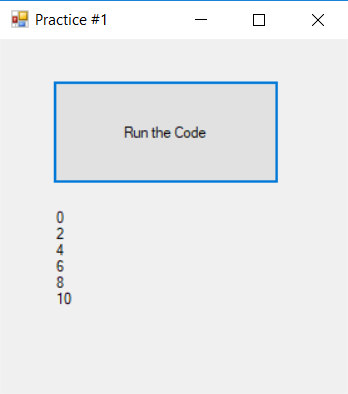 Write a For…Next loop that will start at 0 and end at 10 counting by 2. The variable should be named intCount. Put the value of intCount on a label with a separate line for each loop.
For…Next Loop:  Practice #1
For…Next Loop:  Practice #2
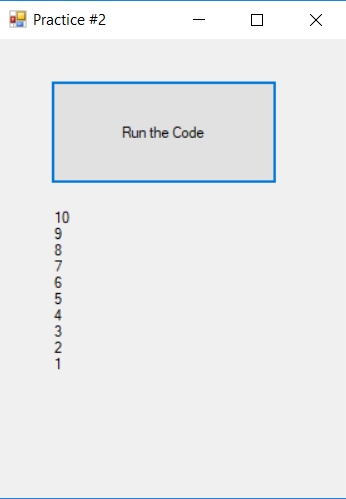 Write a For…Next loop that will count backwards from 10 to 1.
The variable should be named intCount. Put the value of intCount on a label with a separate line for each loop.
For…Next Loop:  Practice #2
Do While… Loop:  Practice #3
Write a Do While loop that will loop until the user enters -1.
The variable should be named intCount. Put the value of intCount on a label with a separate line for each loop until the user ends the loop.
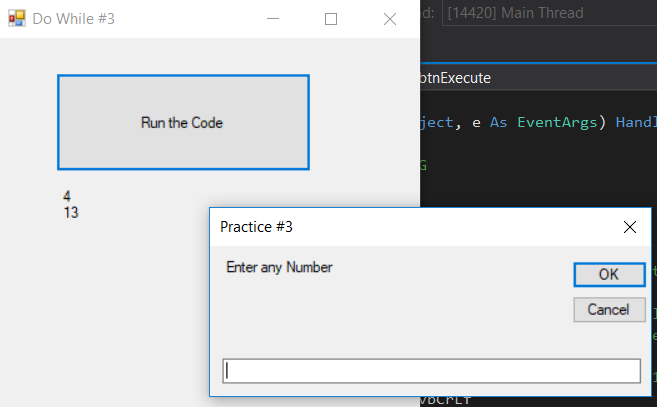 Do While:  Practice #3
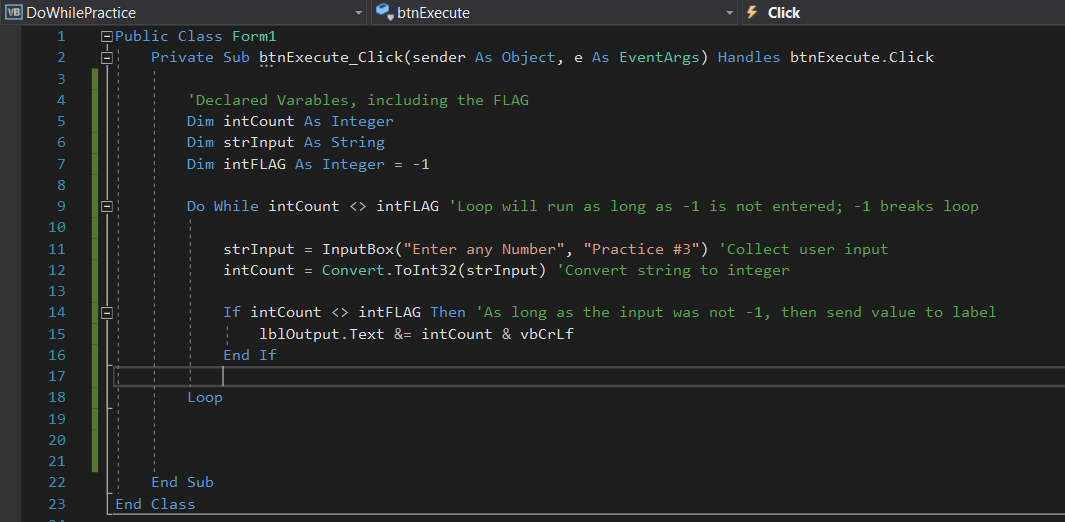